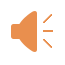 Государственное профессиональное образовательное учреждение «Забайкальский Транспортный Техникум»XIII дистанционный конкурс проектов <<IT4YOU 2025>>для студентов ОУ СПО Забайкальского края
«Женское лицо победы»
Автор работы: Серебряков Степан Викторович
 студент I курса группы 2 ТО-А (Техническое обслуживание и ремонт двигателей систем и агрегатов автомобилей)
Руководитель: Калинина Валентина Владимировна 
Преподаватель географии-биологии
Цель работы: сохранение памяти о подвиге советского народа, об участии, роли женщин и их подвигов в ходе Великой Отечественной войны, их значимость в патриотическом воспитании детей.
Задачи:
1. Проанализировать произведения о Великой Отечественной войне, в которых есть женщина-боец.
2. Изучить участие женщин на войне и женщин –участниц с нашего Забайкальского края, рассказать про их подвиги.
3. Показать женщин воевавших во время войны
4.Повысить интерес сверстников к Великой Отечественной войне.
Актуальность темы:
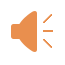 В этом году исполняется 80 лет со дня Победы в Великой Отечественной войне. У войны не женское лицо... но так много героинь у любой войны! Все эти годы многие исследуют феномен женщин на войне. Их значимость и необходимость. Пример женщин очень важное средство в военно-патриотическом воспитании детей. Война – это тяжелая работа для женщин.

Нет, это не заслуга, а удача
Стать девушке солдатом на войне.
Когда б сложилась жизнь моя иначе,
Как в День Победы стыдно было б мне! (Ю.Друнина)
Сколько женщин воевало во время войны?
Подвиги:
Медицинские сёстры и врачи. Они оказывали первую помощь раненым солдатам прямо на поле боя, нередко рискуя собственной жизнью. Например, Вера Сергеевна Ипполитова — единственная женщина, которая была награждена пятью медалями «За отвагу».
Женщины-снайперы. Например, Людмила Павличенко и Ольга Васильева. Они обладали удивительной выдержкой и точностью, уничтожали врагов одного за другим. 
Лётчицы, танкистки и морячки. Были созданы женские авиационные полки, среди которых особенно известен 46-й гвардейский ночной бомбардировочный полк, получивший прозвище «ночные ведьмы». Лётчицы совершали  ночные рейды, сбрасывая бомбы на позиции врага.
Женщины воевавшие во время войны
Женщины воевавшие во время войны
Женщины воевавшие во время войны
Женщины воевавшие во время войны
Женщины воевавшие во время войны
Когда началась война, женщины и девушки шли в военные комиссариаты, писали заявления с просьбой отправить их на фронт. Не всем это удавалось. На войне женщины тоже были нужны, они служили радистками и санинструкторами, снайперами и зенитчицами, водителями автомобилей и лётчицами. Среди участниц Великой Отечественной войны большую часть составляли женщины-медики и наши женщины с нашего родного Забайкалья тоже не остались в стороне. Они служили во всех родах войск, шли рядом с солдатами, которым во время боёв нужно было оказывать первую помощь. Они работали в эвакуационных госпиталях, помогали раненым восстанавливать здоровье, поддерживать их морально.
\
Во время Великой Отечественной войны Анна Фёдоровна Панова служила в 209-м полевом фронтовом продовольственном складе, который двигался вслед за передовой. 
Её часть каждый день, рискуя жизнью, подвозила бойцам продовольствие. 
Анна Фёдоровна Панова — ветеран Великой Отечественной войны, награждена орденом "Отечественной войны"  2-ой степени, медалями "За победу над Германией", "За победу над Японией". В военные годы помогала обеспечивать продовольствием бойцов фронта. 
Анна Панова, по ее собственным воспоминаниям, получила памятный медальон из рук Георгия Жукова. В преддверии праздника ветеран пожелала: "Главное, чтобы  мир  сохранили навсегда, чтобы люди никогда не знали ужасов войны!"
Награды  Анны Федоровны Пановой
Анастасия Сергеевна Халикова
Анастасия Сергеевна родилась 20 сентября 1924 года на прииске Любовь Кыринского района Читинской области. Когда началась война, 16-летняя Настя ещё училась в школе. Остаться в стороне от трагедии народа она не могла, поэтому решилась на отважный шаг: окончила шестимесячные курсы медицинских сестер, после чего была призвана в армию и направлена во фронтовой 948-й госпиталь ампутационно-хирургического назначения на должность медицинской сестры.
Женщины воевавшие во время войны
Женщины воевавшие во время войны
Женщины воевавшие во время войны
Женщины воевавшие во время войны
Вывод:
1.Книги о Великой Отечественной войне необходимы не только потому, что в них отражена история нашей страны, но и потому, что, читая и заново просматривая их, «можно превосходным образом воспитать в себе человека».
2. Если для мужчины защита Отечества — это долг, священная обязанность, то девушки шли на фронт добровольно. Их не брали из-за юного возраста, но они все равно шли. Шли и осваивали профессии, которые до того считались только мужскими: летчик, танкист, зенитчик... Шли и убивали врагов не хуже мужчин. Им было трудно, но они все равно шли.
Список литературы:
1.Википедия
2.Венок славы. Антология художественных произведений о Великой        Отечественной войне. В 12-ти т. Т.12. Ради жизни на Земле/Сост.  В.Заливако .- М.:Современник,1990
3.Друнина Ю.В. Метель :Стихи, поэмы. -М.: Советский писатель,1988.
3.https://www.bolshoyvopros.ru/questions/4517673-skolko-zhenschin-voevalo-vo-vremja-vov.html
4.https://multiurok.ru/files/zhienshchiny-zashchitnitsy-otiechiestva.html
5.https://spravochnick.ru/istoriya_rossii/zhenschiny_v_velikoy_otechestvennoy_voyne/
6. https://primamedia.ru/news/1097126/
Спасибо за внимание!